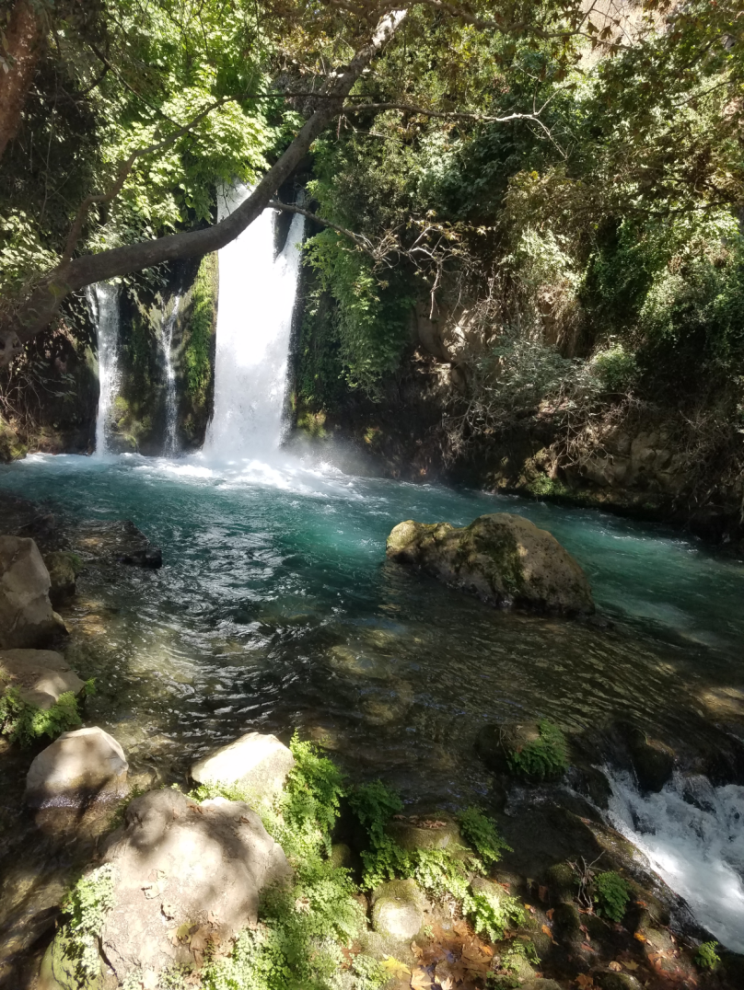 Greek-English Interlinear New Testament 
 Listen to and Learn
the Greek New Testament
Book of RevelationChapter 12
מְקוֹר מַיִם חַיִּים 
ἡ πηγή ὕδατος ζωῆς 
The Spring of Living Water 
생명수 샘  生命水的泉源
La Fuente de Agua Viva
La Source d'Eau Vive
Die Quelle Lebendigen Wassers 
Fonte de Água Viva
‎ يَنْبُوعَ الْمِيَاهِ الْحَيَّةِ،
Prepared and Recited by Ezra Kim, PhD
Revelation 12:1 

  Καὶ  σημεῖον  μέγα ὤφθη  ἐν τῷ  οὐρανῷ, 
    and           a sign              great      appeared     in     the       heaven
          γυνὴ  περιβεβλημένη  τὸν  ἥλιον, 
        a woman                  clothed with               the          sun
   καὶ  ἡ  σελήνη  ὑποκάτω  τῶν  ποδῶν  αὐτῆς 
       and   the        moon                  under              the             feet               her 
 καὶ ἐπὶ τῆς κεφαλῆς αὐτῆς στέφανος  ἀστέρων δώδεκα,
   and     on      the            head               her               a crown                   of stars             twelve



	ESV 12:1 And a great sign appeared in heaven: a woman clothed with the sun, with the moon under her feet, and on her head a crown of twelve stars.
	CUV  天上現出大異象來．有一個婦人、身披日頭、腳踏月亮、頭戴十二星的冠冕．
Revelation 12:2-3 

2    καὶ  ἐν  γαστρὶ  ἔχουσα,    καὶ   κράζει 
        and      in         belly      having (pregnant)   and    she cries out
    ὠδίνουσα   καὶ  βασανιζομένη  τεκεῖν.          
  being in birth pangs    and        being in pains              to give birth
3 καὶ  ὤφθη  ἄλλο  σημεῖον  ἐν  τῷ  οὐρανῷ,  καὶ  ἰδοὺ  δράκων 
    and    appeared   another         sign              in    the        heaven         and     behold    a dragon
   μέγας  πυρρὸς  ἔχων  κεφαλὰς  ἑπτὰ  καὶ  κέρατα  δέκα 
        great          fiery red        having           heads             seven       and         horns          ten
     καὶ  ἐπὶ  τὰς  κεφαλὰς  αὐτοῦ  ἑπτὰ  διαδήματα,
        and       on       the           heads                his              seven           diadems
 


	ESV 12:2 She was pregnant and was crying out in birth pains and the agony of giving birth. 3 And another sign appeared in heaven: behold, a great red dragon, with seven heads and ten horns, and on his heads seven diadems.   /  CUV 12:2 他懷了孕、在生產的艱難中疼痛呼叫。3 天上又現出異象來．有一條大紅龍、七頭十角、七頭上戴著七個冠冕。
Revelation 12:4 


 καὶ  ἡ  οὐρὰ  αὐτοῦ  σύρει  τὸ  τρίτον
  and    the      tail             his               drags        the      third  
 τῶν ἀστέρων  τοῦ οὐρανοῦ  καὶ ἔβαλεν αὐτοὺς 
  of the          stars            of the        heaven         and      he threw        them 
 εἰς τὴν γῆν.  Καὶ ὁ δράκων  ἕστηκεν  ἐνώπιον  τῆς  γυναικὸς 
   to      the    earth       and  the      dragon            stood                 before            the        woman  
τῆς μελλούσης τεκεῖν, ἵνα ὅταν τέκῃ  τὸ τέκνον αὐτῆς καταφάγῃ.
 who   was about     to give birth so that when she bore  the     child        her      he might devour




	ESV 12:4 His tail swept down a third of the stars of heaven and cast them to the earth. And the dragon stood before the woman who was about to give birth, so that when she bore her child he might devour it.       /      CUV 12:4 他的尾巴拖拉著天上星辰的三分之一、摔在地上．龍就站在那將要生產的婦人面前、等他生產之後、要吞喫他的孩子。
Revelation 12:5


   καὶ    ἔτεκεν   υἱὸν  ἄρσεν, 
      and   she gave birth to   a son         male  
  ὃς   μέλλει  ποιμαίνειν  πάντα  τὰ  ἔθνη
 one who   is about        to shepherd                  all            the    nations 
  ἐν  ῥάβδῳ  σιδηρᾷ.   καὶ  ἡρπάσθη  τὸ  τέκνον  αὐτῆς
   with       a rod              of iron              and    was snatched up    the        child              her
 πρὸς  τὸν  θεὸν  καὶ  πρὸς  τὸν  θρόνον  αὐτοῦ.
      to            the         God         and         to            the           throne              his



               ESV 12:5 She gave birth to a male child, one who is to rule all the nations with a rod of iron, but her child was caught up to God and to his throne,  
          CUV 12:5 婦人生了一個男孩子、是將來要用鐵杖轄管萬國的．[轄管原文作牧]他的孩子被提到神寶座那裡去了。
Revelation 12:6 

   καὶ  ἡ  γυνὴ  ἔφυγεν  εἰς  τὴν  ἔρημον,
       and   the   woman           fled             into      the       wilderness
   ὅπου  ἔχει  ἐκεῖ  τόπον  ἡτοιμασμένον
       where     she has     there      a place                prepared  
  ἀπὸ  τοῦ  θεοῦ,    ἵνα    ἐκεῖ   τρέφωσιν  αὐτὴν 
        by        the          God        in order that   there     they may nourish       her
           ἡμέρας   χιλίας   διακοσίας  ἑξήκοντα.
                   days        one thousand     two hundred              sixty 




	ESV 12:6 and the woman fled into the wilderness, where she has a place prepared by God, in which she is to be nourished for 1,260 days.
	CUV  12:6 婦人就逃到曠野、在那裡有　神給他預備的地方、使他被養活一千二百六十天。
Revelation 12:7-8 



7 Καὶ ἐγένετο πόλεμος ἐν τῷ οὐρανῷ,  ὁ Μιχαὴλ 
    and     there was       a war           in    the      heaven               Michael
 καὶ  οἱ  ἄγγελοι  αὐτοῦ  τοῦ  πολεμῆσαι  μετὰ  τοῦ  δράκοντος. 
  and     the     angels              his                           to wage war          with       the          dragon  
   καὶ  ὁ  δράκων  ἐπολέμησεν  καὶ  οἱ  ἄγγελοι  αὐτοῦ, 
     and   the      dragon           waged war              and    the        angels           his
8 καὶ οὐκ ἴσχυσεν οὐδὲ τόπος εὑρέθη αὐτῶν ἔτι   ἐν τῷ οὐρανῷ.
    but    not   he prevailed  and not  any place   was found    their   any longer in   the     heaven



	ESV 12:7 Now war arose in heaven, Michael and his angels fighting against the dragon. And the dragon and his angels fought back, 8 but he was defeated, and there was no longer any place for them in heaven.     /    CUV 12:7 在天上就有了爭戰．米迦勒同他的使者與龍爭戰．龍也同他的使者去爭戰． 8  並沒有得勝、天上再沒有他們的地方。
Revelation 12:9 


 καὶ  ἐβλήθη  ὁ  δράκων  ὁ  μέγας,  ὁ  ὄφις
  and       was thrown   the      dragon          the        great       the  serpent
 ὁ  ἀρχαῖος,  ὁ  καλούμενος  Διάβολος  καὶ  ὁ  Σατανᾶς, 
the       ancient          who      is called                              Devil                and    the      Satan
 ὁ  πλανῶν  τὴν  οἰκουμένην  ὅλην,  ἐβλήθη  εἰς  τὴν  γῆν, 
 who  leads astray      the        inhabited world         whole     he was thrown    to        the     earth
     καὶ  οἱ  ἄγγελοι  αὐτοῦ  μετ᾽  αὐτοῦ  ἐβλήθησαν.
          and     the        angels                his             with             him             were thrown


 
	ESV 12:9 And the great dragon was thrown down, that ancient serpent, who is called the devil and Satan, the deceiver of the whole world-- he was thrown down to the earth, and his angels were thrown down with him.    
	CUV 12:9 大龍就是那古蛇、名叫魔鬼、又叫撒但、是迷惑普天下的．他被摔在地上、他的使者也一同被摔下去。
Revelation 12:10 

 καὶ  ἤκουσα  φωνὴν  μεγάλην  ἐν τῷ οὐρανῷ 
   and        I heard            a voice                loud              in     the       heaven
 λέγουσαν·  ἄρτι ἐγένετο ἡ σωτηρία καὶ ἡ δύναμις 
      saying                  now         became     the    salvation        and  the    power
 καὶ ἡ βασιλεία τοῦ θεοῦ ἡμῶν καὶ ἡ ἐξουσία τοῦ χριστοῦ αὐτοῦ,    
  and  the     kingdom           of        God         our        and  the    authority   that of         Christ           his
 ὅτι ἐβλήθη ὁ κατήγωρ τῶν ἀδελφῶν ἡμῶν, ὁ κατηγορῶν αὐτοὺς
   for   was thrown  the   accuser         of the      brothers             our        who     accuses                  them
     ἐνώπιον  τοῦ  θεοῦ  ἡμῶν  ἡμέρας  καὶ  νυκτός.
              before                            God            our                 day           and         night

 

	      ESV And I heard a loud voice in heaven, saying, "Now the salvation and the power and the kingdom of our God and the authority of his Christ have come, for the accuser of our brothers has been thrown down, who accuses them day and night before our God.    /    CUV  12:10 我聽見在天上有大聲音說、我　神的救恩、能力、國度、並他基督的權柄、現在都來到了．因為那在我們　神面前晝夜控告我們弟兄的、已經被摔下去了。
Revelation 12:11 




 καὶ  αὐτοὶ  ἐνίκησαν  αὐτὸν  διὰ  τὸ  αἷμα
   and         they         have conquered     him            by        the      blood 

 τοῦ ἀρνίου  καὶ  διὰ  τὸν  λόγον  τῆς  μαρτυρίας  αὐτῶν 
 of the       Lamb           and        by         the         word       of the              testimony          their

 καὶ  οὐκ  ἠγάπησαν  τὴν  ψυχὴν  αὐτῶν  ἄχρι  θανάτου.
   and       not           they loved          the       life (themselves)     their       even unto       death





	ESV 12:11 And they have conquered him by the blood of the Lamb and by the word of their testimony, for they loved not their lives even unto death.
	CUV 12:11 弟兄勝過他、是因羔羊的血、和自己所見證的道．他們雖至於死、也不愛惜性命。
Revelation 12:12 



  διὰ  τοῦτο  εὐφραίνεσθε,  [οἱ] οὐρανοὶ
      for           this                       rejoice                       the        heavens   
 καὶ  οἱ   ἐν  αὐτοῖς  σκηνοῦντες.  οὐαὶ  τὴν  γῆν 
   and you who  in       them                     dwell                        woe        the      earth  
 καὶ  τὴν  θάλασσαν,  ὅτι  κατέβη  ὁ διάβολος  πρὸς  ὑμᾶς 
   and      the                   sea                   for      came down   the       devil                     to             you 
  ἔχων  θυμὸν  μέγαν,  εἰδὼς  ὅτι  ὀλίγον  καιρὸν  ἔχει.
     having          wrath          great      having known  that         little                time         he has  
 



	ESV 12:12 Therefore, rejoice, O heavens and you who dwell in them! But woe to you, O earth and sea, for the devil has come down to you in great wrath, because he knows that his time is short!“      /      CUV 12:12 所以諸天和住在其中的、你們都快樂罷．只是地與海有禍了、因為魔鬼知道自己的時候不多、就氣忿忿的下到你們那裡去了。
Revelation 12:13 






  Καὶ  ὅτε  εἶδεν  ὁ  δράκων  ὅτι  ἐβλήθη  εἰς  τὴν  γῆν, 
     and      when       saw          the        dragon           that   he was thrown     to         the      earth   


    ἐδίωξεν  τὴν  γυναῖκα  ἥτις  ἔτεκεν  τὸν  ἄρσενα.
         he pursued         the           woman            who  had given birth to  the      male child





	ESV 12:13 And when the dragon saw that he had been thrown down to the earth, he pursued the woman who had given birth to the male child.
	CUV  12:13 龍見自己被摔在地上、就逼迫那生男孩子的婦人。
Revelation 12:14 


 καὶ  ἐδόθησαν  τῇ γυναικὶ αἱ δύο πτέρυγες 
   but          were given       to the     woman       the    two         wings  
 τοῦ ἀετοῦ  τοῦ μεγάλου,  ἵνα  πέτηται  εἰς  τὴν  ἔρημον 
 of the       eagle         the            great             so that   she might fly    into      the       wilderness 
  εἰς  τὸν  τόπον  αὐτῆς,  ὅπου  τρέφεται  ἐκεῖ  καιρὸν
      to        the          place            her              where      she is nourished   there        a time
 καὶ καιροὺς καὶ ἥμισυ καιροῦ  ἀπὸ προσώπου τοῦ ὄφεως.
   and        times         and       a half       of a time        from             face               of the    serpent
  


    ESV 12:14 But the woman was given the two wings of the great eagle so that she might fly from the serpent into the wilderness, to the place where she is to be nourished for a time, and times, and half a time.       /      CUV 12:14 於是有大鷹的兩個翅膀賜給婦人、叫他能飛到曠野、到自己的地方、躲避那蛇．他在那裡被養活一載二載半載。
Revelation 12:15 





 καὶ ἔβαλεν  ὁ ὄφις  ἐκ τοῦ στόματος αὐτοῦ
   and     threw          the  serpent   from   the          mouth                  his

   ὀπίσω  τῆς  γυναικὸς  ὕδωρ  ὡς  ποταμόν, 
          after           the            woman              water       like          a river  

     ἵνα   αὐτὴν  ποταμοφόρητον  ποιήσῃ.
 in order that     her              swept away by a river        he might make  



	ESV 12:15 The serpent poured water like a river out of his mouth after the woman, to sweep her away with a flood.   /       CUV 12:15 蛇就在婦人身後、從口中吐出水來像河一樣、要將婦人沖去。
Revelation 12:16 






 καὶ  ἐβοήθησεν  ἡ  γῆ   τῇ   γυναικὶ  καὶ  ἤνοιξεν 
   but             helped                the  earth  for the     woman         and         opened  
 ἡ  γῆ   τὸ  στόμα  αὐτῆς  καὶ  κατέπιεν  τὸν  ποταμὸν
 the  earth   the       mouth             its             and         swallowed         the             river 
    ὃν  ἔβαλεν  ὁ  δράκων  ἐκ  τοῦ  στόματος  αὐτοῦ.
       that         threw        the        dragon       from     the            mouth                    his



	ESV 12:16 But the earth came to the help of the woman, and the earth opened its mouth and swallowed the river that the dragon had poured from his mouth.
	CUV 12:16 地卻幫助婦人、開口吞了從龍口吐出來的水。〔原文作河〕
Revelation 12:17 

 17  καὶ  ὠργίσθη  ὁ  δράκων  ἐπὶ  τῇ  γυναικὶ
          and     became furious   the        dragon           with     the       woman 
       καὶ  ἀπῆλθεν  ποιῆσαι  πόλεμον
             and       he went off               to make              war 
μετὰ  τῶν  λοιπῶν  τοῦ σπέρματος  αὐτῆς  τῶν  τηρούντων
   with          the             rest             of the     seed (offspring)           her             those           who keep 
τὰς  ἐντολὰς  τοῦ θεοῦ καὶ ἐχόντων  τὴν μαρτυρίαν  Ἰησοῦ. 
  the    commandments     of        God         and            hold              the            testimony               of Jesus 
18   Καὶ  ἐστάθη  ἐπὶ  τὴν  ἄμμον  τῆς  θαλάσσης.
          and         he stood           on        the            sand         of the          sea



	    ESV 12:17 Then the dragon became furious with the woman and went off to make war on the rest of her offspring, on those who keep the commandments of God and hold to the testimony of Jesus. And he stood on the sand of the sea.  
CUV 12:17 龍向婦人發怒,去與他其餘的兒女爭戰,這兒女就是那守神誡命,為耶穌作見證的。那時龍就站在海邊的沙上。